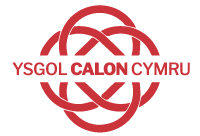 08 04 24
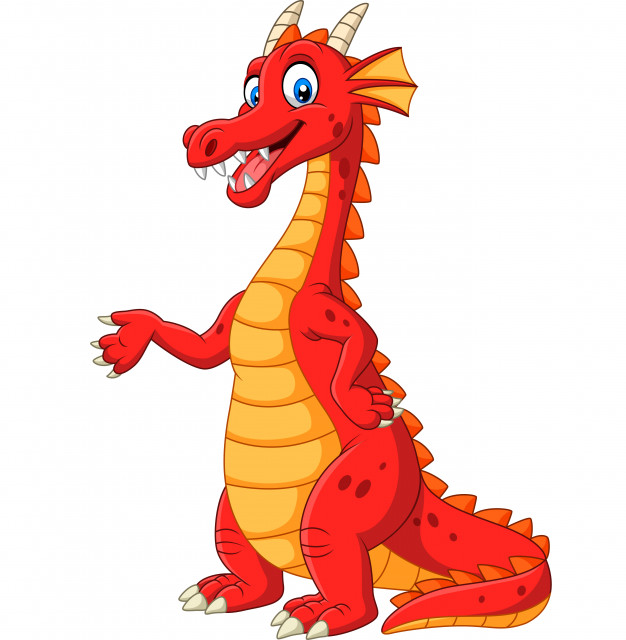 mynydd
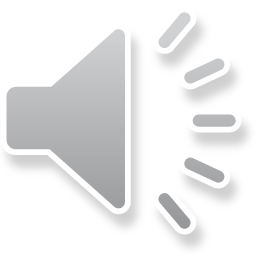 Mae mynydd o waith cartref gyda fi!
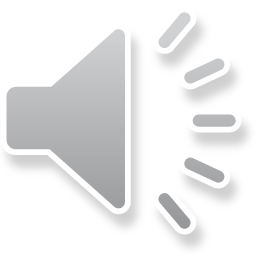 [Speaker Notes: Mawrth – Wythnos 4
Mynydd – mountain
Mae mynydd o waith cartref gyda fi! – I’ve got a mountain of homework!]
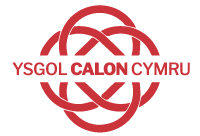 08 04 24
Sir Kyffin Williams
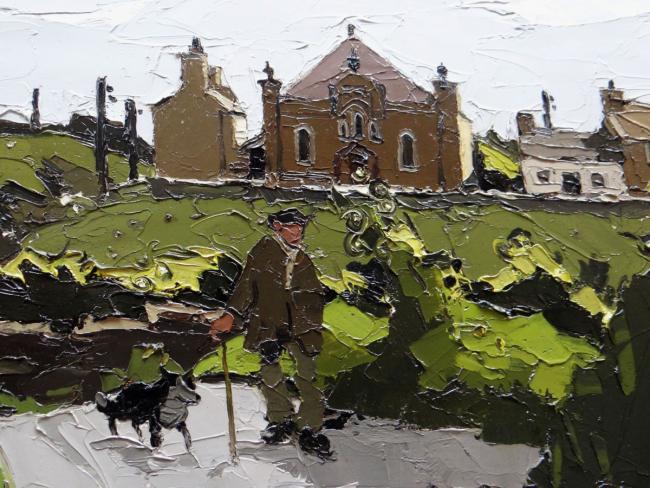 Arlunydd o Langefni, Ynys Môn
Enwog am ei beintiadau o dirluniau Cymru mewn olew yn y steil impasto
Gwerthwyd un o’I luniau yn Awst 2021 am £62,000

An artist from Llangefni, Anglesey
Famous for his oil paintings of Welsh landscapes in the impasto style
One of his paintings sold in August 2021 for £62,000
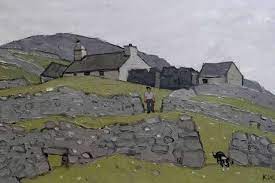 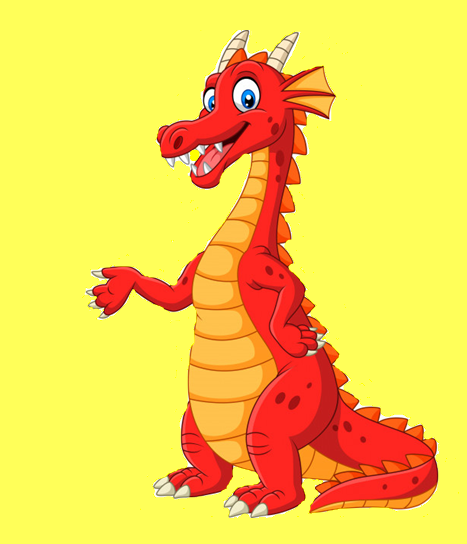 [Speaker Notes: Nov – Week 3]